Estimating the ROI of Switching to Adobe Commerce
Worksheet
Today is an era of unprecedented e-commerce growth
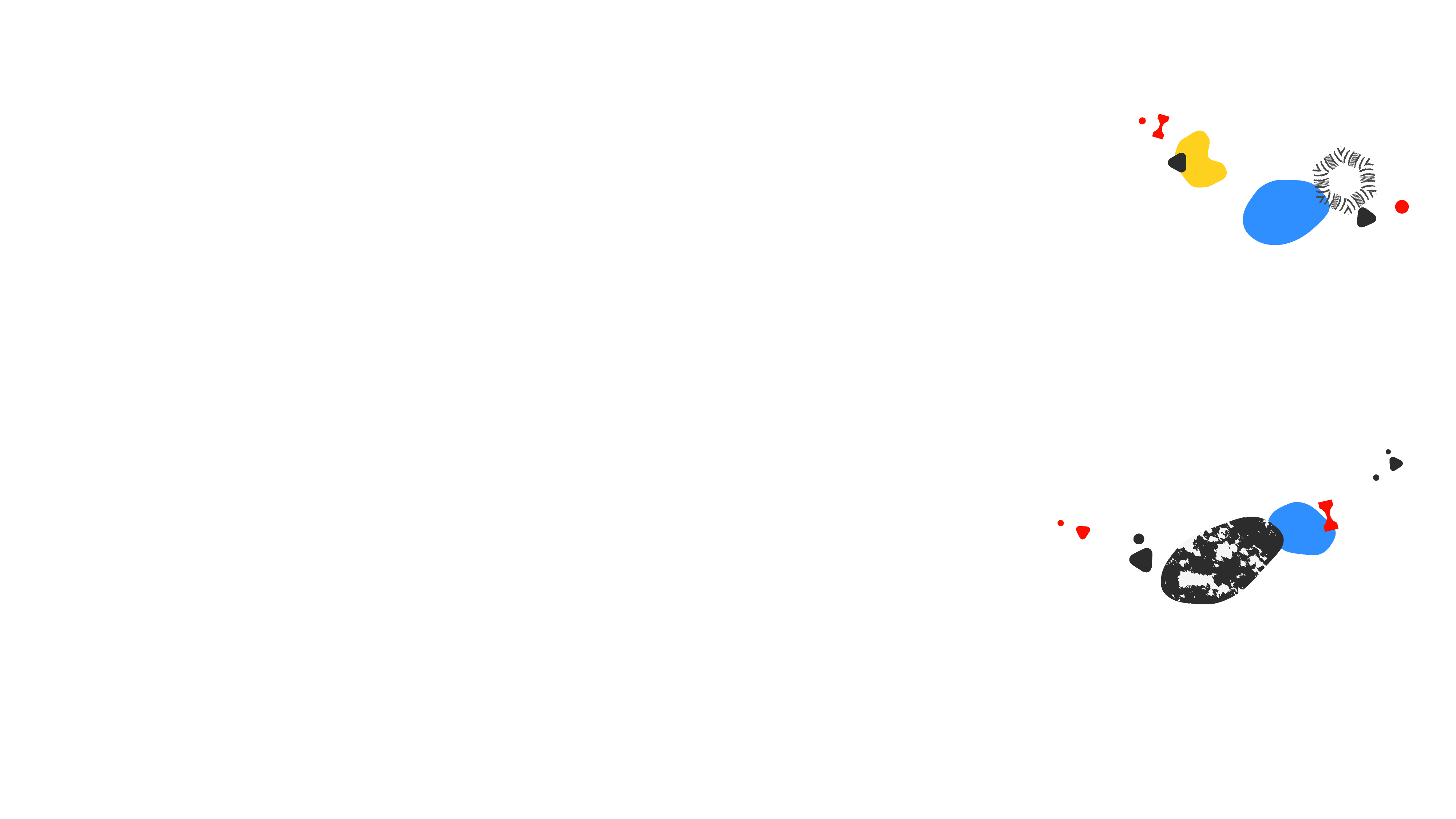 Number of days in year whose digital retail sales reached $2 billion:
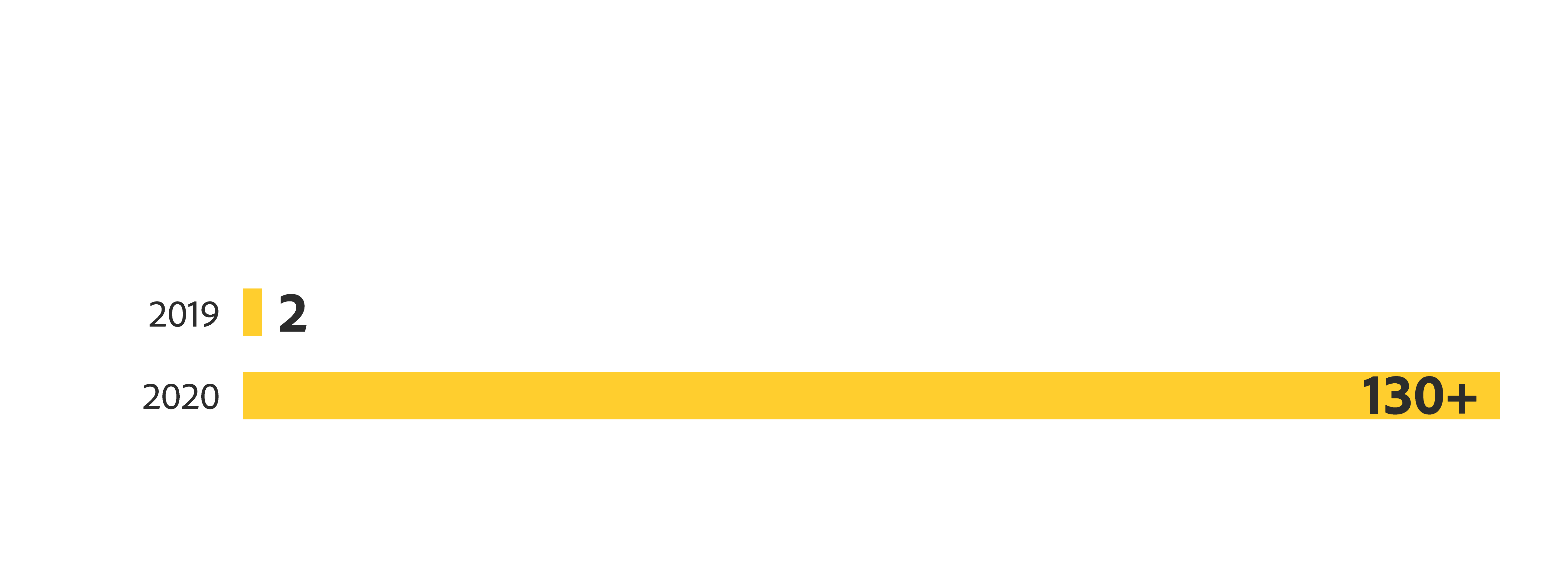 Note: Holidays were excluded from these counts.
Source: Adobe
But economic uncertainty remains
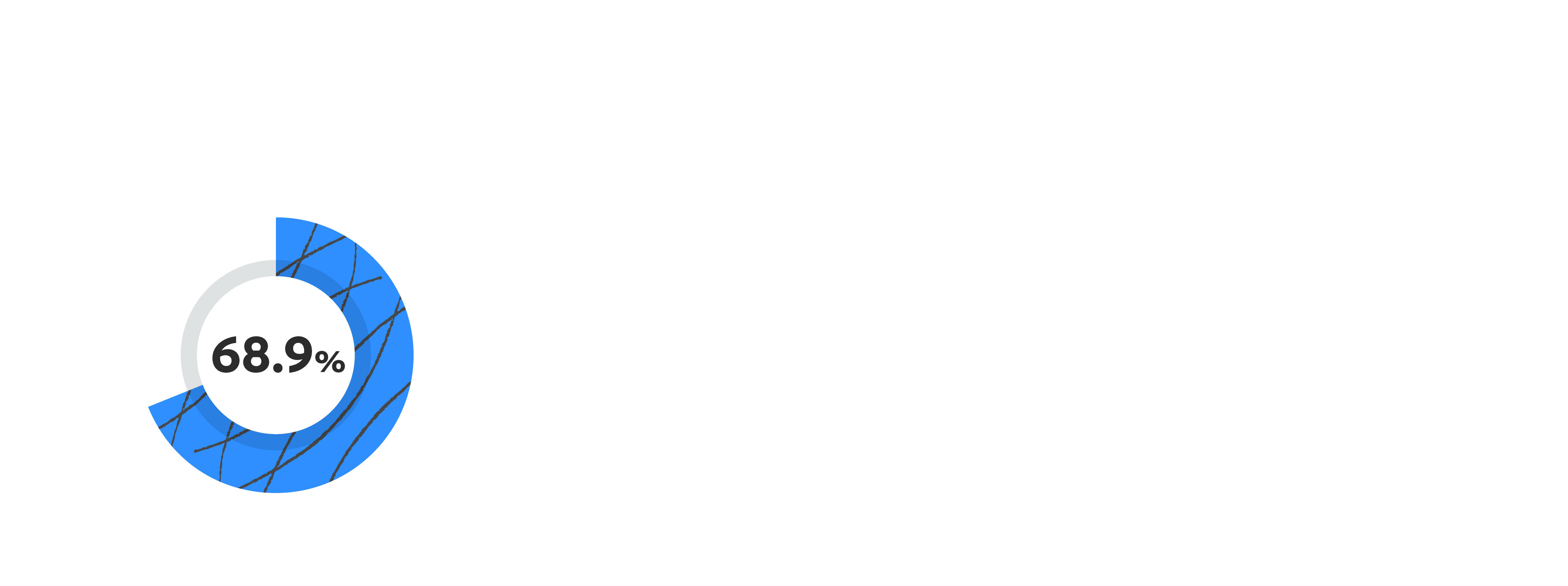 of CFOs surveyed felt that their companies were affected either negatively or very negatively by the crisis.
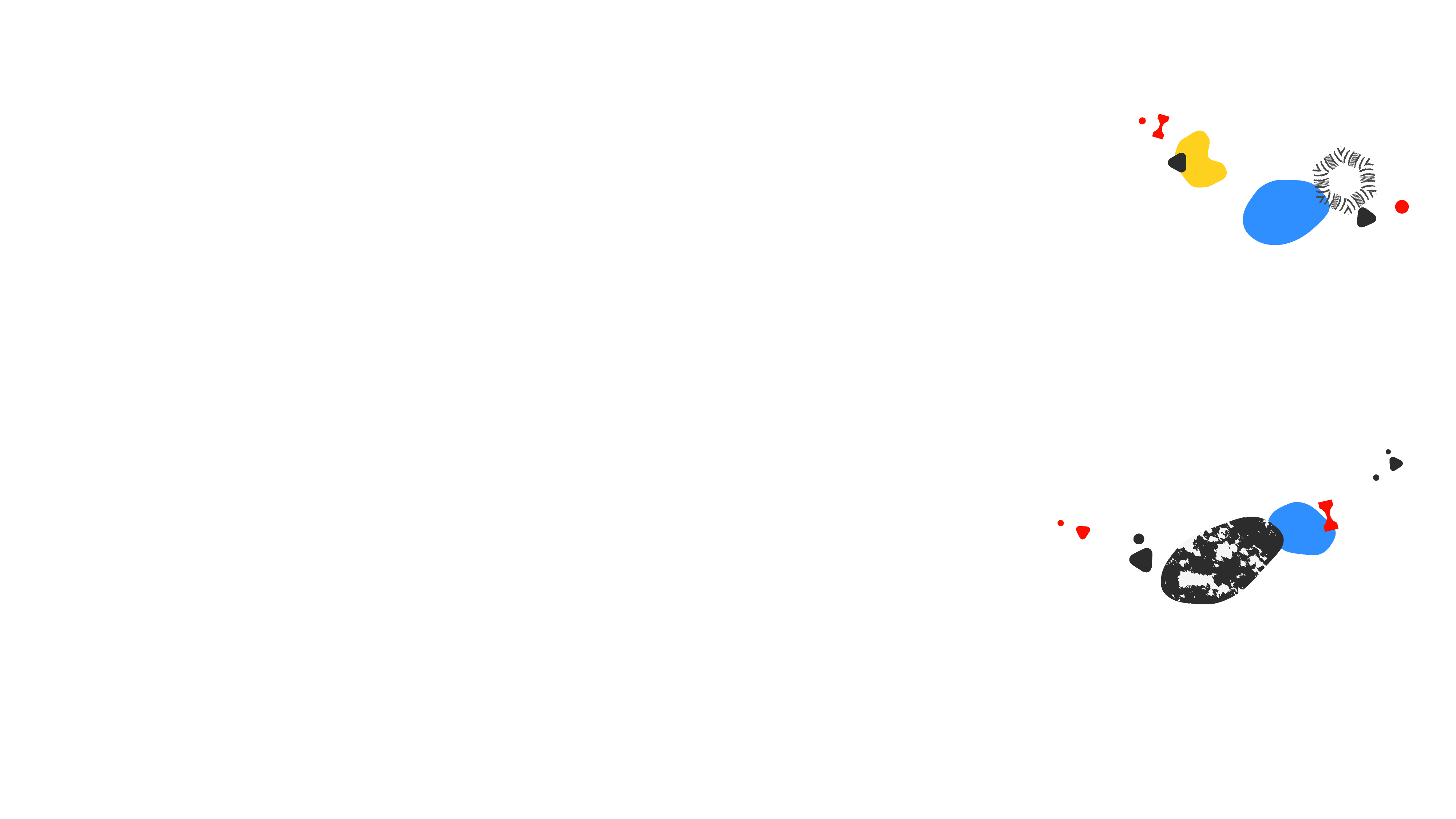 Source: CFOConnect
Businesses need a high-ROI eCommerce platform
No two businesses are alike, so every ROI estimate will be different. 
This worksheet will help you estimate the ROI of switching to Adobe Commerce for your business.
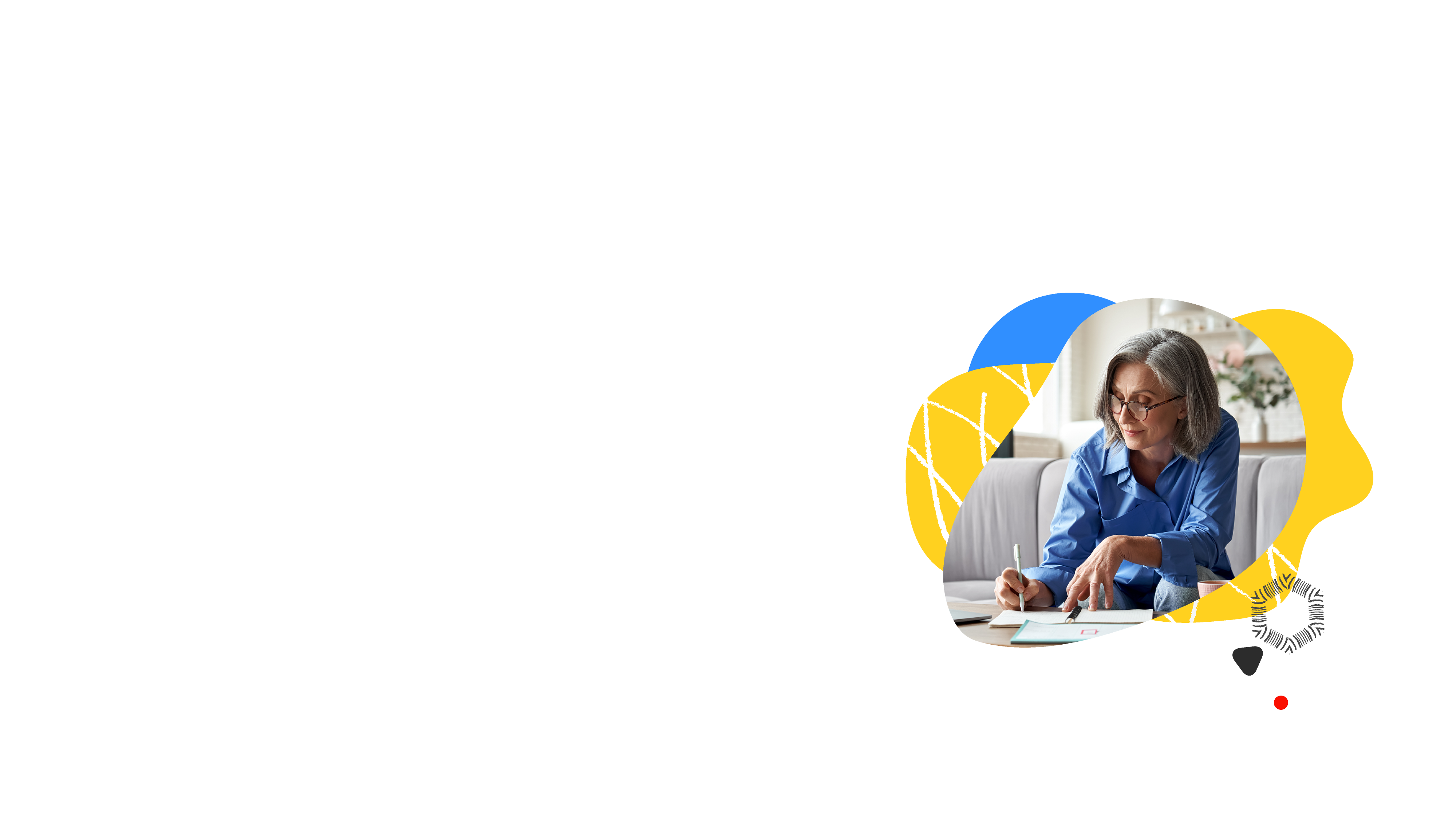 Four paths to e-commerce
1
2
3
4
New install
Migrate from competing solution
Migrate from Magento Open Source
Replatform homegrown solution
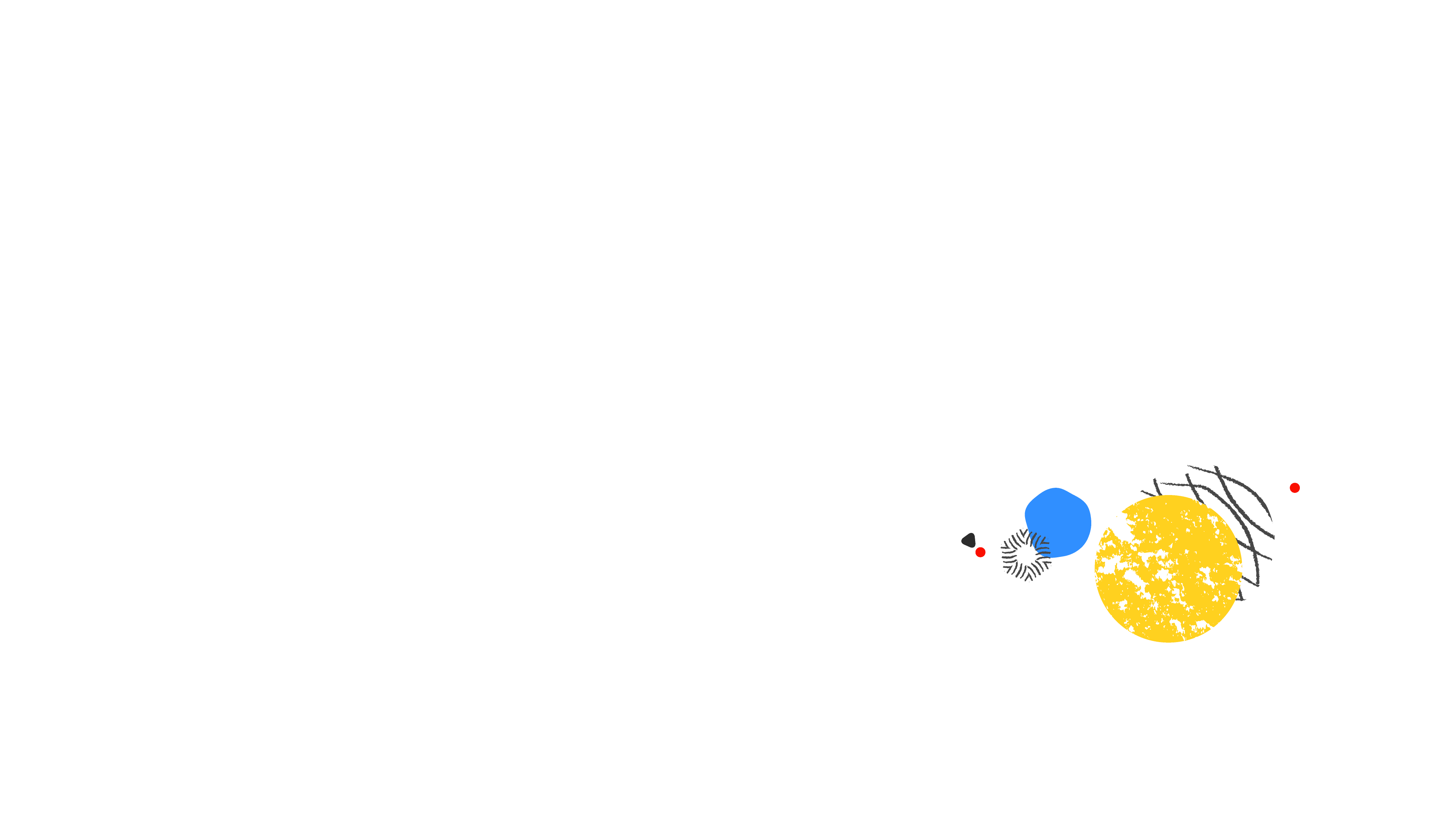 Estimating the ROI of a new install
For the first three years:
Year 1
Projected eCommerce revenue – [Platform customization + installation + software licensing + support + hosting/infrastructure costs] = X
Year 2
[Projected eCommerce revenue + X] – [Maintenance + software licensing + support + hosting/infrastructure costs] = Y
Year 3
[Projected eCommerce revenue + Y] – [Maintenance + software licensing + support + hosting/infrastructure costs] = Z
Note: X and Y may be negative numbers.
How migration to Adobe Commerce can increase revenue
25%
16%
16%
5%
Adobe Commerce can help you boost the following:
Site traffic: 
Conversion rates:
Average order value: 
Mobile revenue:
Average ROI of Adobe migration:
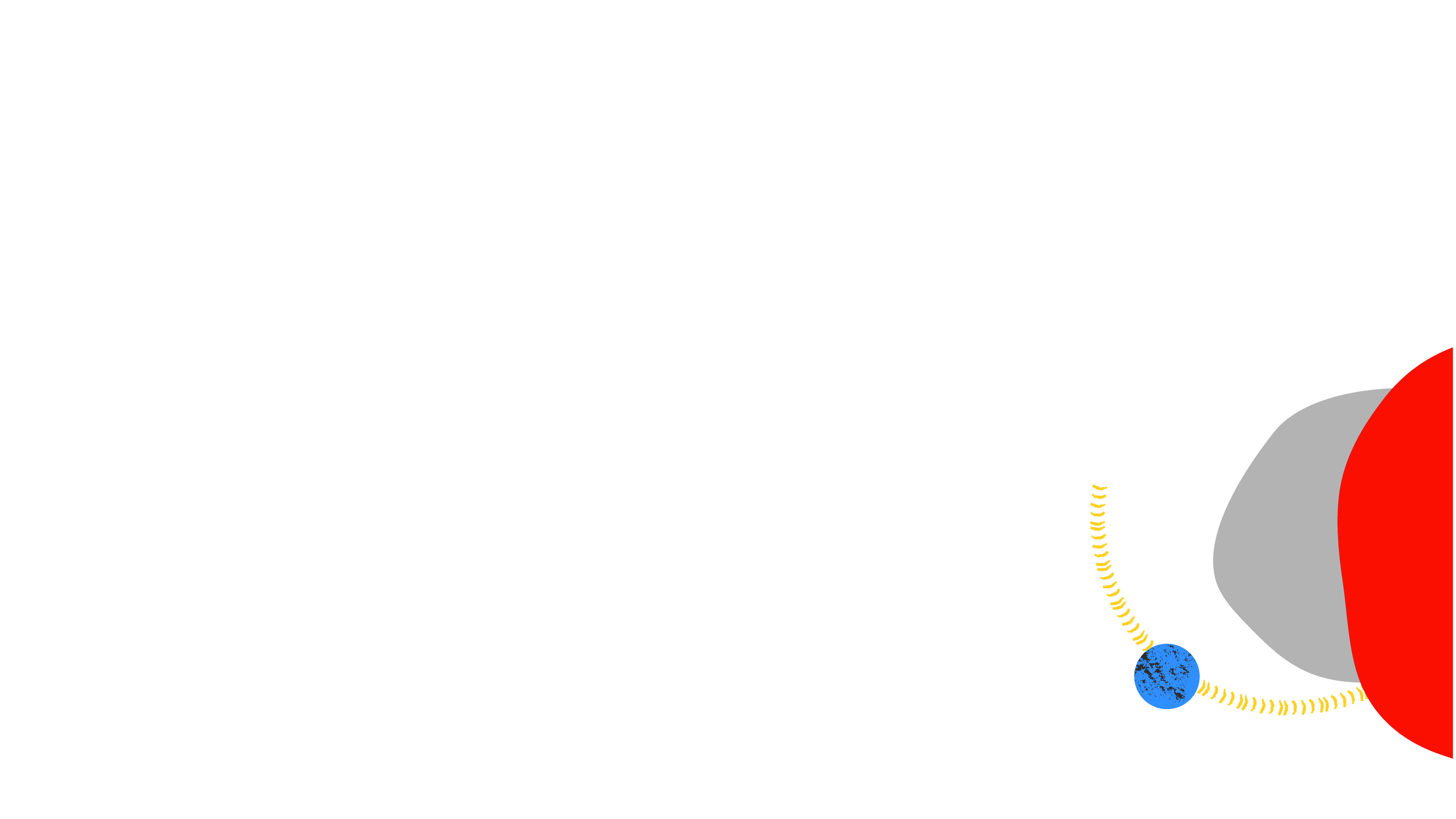 165% over 3 years
Average payback period:
8.1 months
Source: Stax survey of businesses that migrated to Magento Commerce (2019)
Estimating your revenue lift from Adobe Commerce
Note: On a revenue-weighted basis, Stax study participants attributed a 2.1% annual increase in revenue growth above their organic growth.
Source: Stax survey of businesses that migrated to Magento Commerce (2019)
How Adobe Commerce can decrease your costs
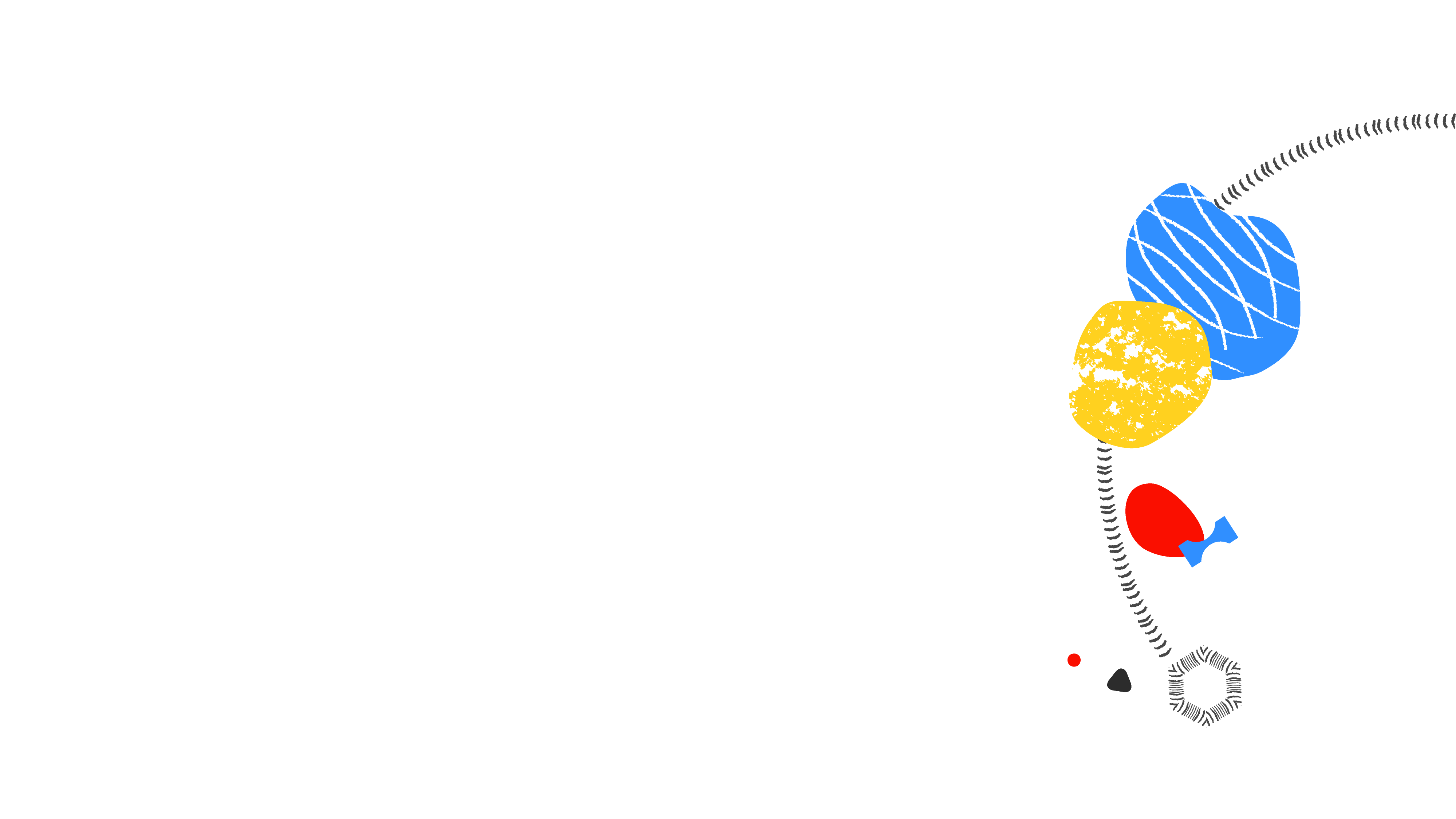 $12,000
93%
61%
Adobe Commerce can help you reduce the following:
Downtime: 
Content creation time:
Extension costs:
Note: Costs may be reduced by as much as $12,000 per extension (including reduced licensing, customization, and maintenance needs).
Source: Stax survey of businesses that migrated to Magento Commerce (2019)
Estimating cost reductions from Adobe Commerce
Take the next step
Ready to learn more about the ROI your business could achieve on Adobe Commerce?
Take an interactive product tour.
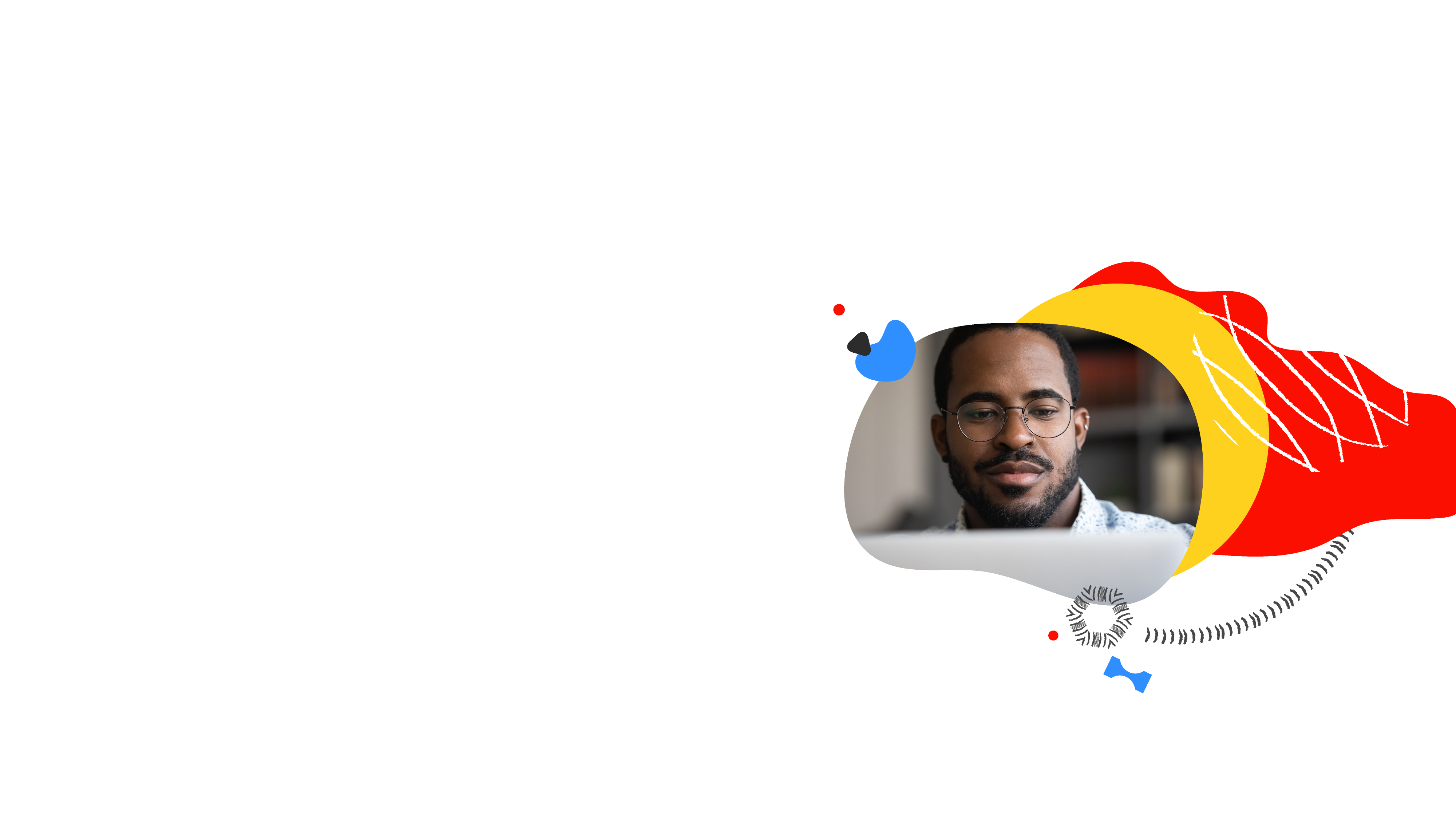 Copyright © 2021 Adobe. All rights reserved. 
Adobe, the Adobe logo, and Adobe Experience Cloud are either registered trademarks or trademarks of Adobe in the United States and/or other countries.